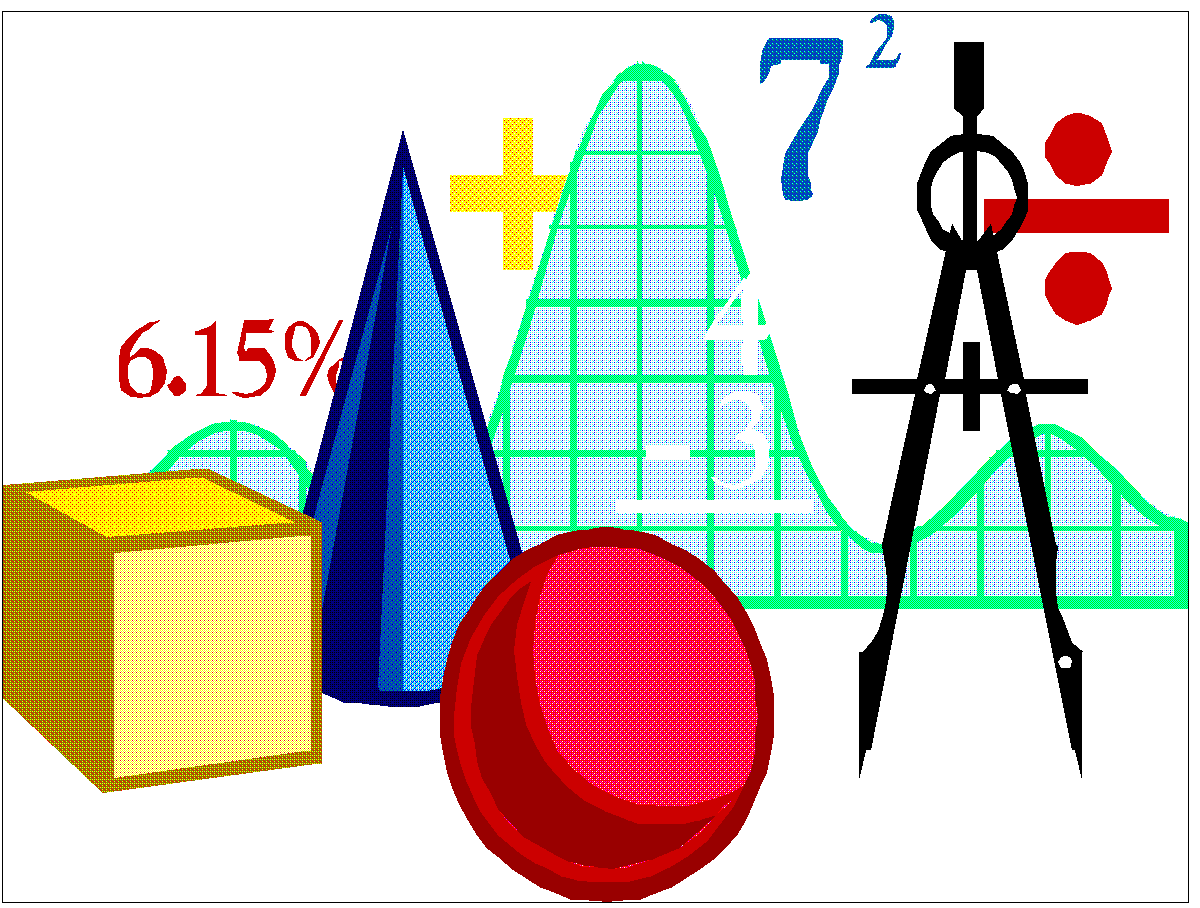 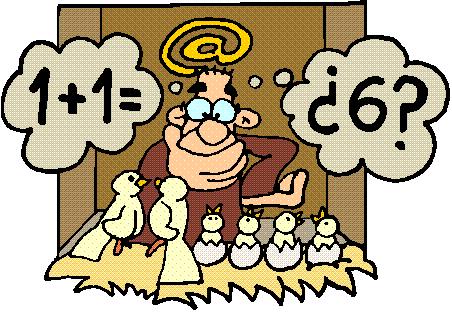 Своя играсоставила и провела учитель начальных классов Суворова Ирина Дмитриевна.
2015 год
Высказывания
Площадь
Таблица умножения
Доли
Время
10
10
10
10
10
20
20
20
20
20
30
30
30
30
30
40
40
40
40
40
50
50
50
50
50
Вопросы категории 1
Лика составила высказывания. Какие из них истинные?
Все морские животные –рыбы.
Все рыбы-морские животные.
Не все рыбы хищные.
10
Категория 1
Не все рыбы хищные
10
Категория 1
Определите истинные высказывания:
-каждый лещ –рыба.
-все рыбы – лещи
-не каждая рыба-лещ.
20
Категория 1
-каждый лещ –рыба.
-не каждая рыба-лещ.
20
Категория 1
Определите ложные высказывания:
Существуют машины голубого цвета.
Некоторые машины голубые
Все машины красные.
30
Категория 1
Все машины красные.
30
Категория 1
Найдите истинные высказывания:
Любой прямоугольник имеет три угла
Все прямоугольники –четырёхугольники
Периметр прямоугольника можно найти по формуле а*в.
40
Категория 1
Все прямоугольники –четырёхугольники
40
Категория 1
Розы и ромашки подмножества цветов. Составьте истинные высказывания:
-все ромашки…..
-не каждый цветок….
-никакие розы не ….
50
Категория 1
-все ромашки…..( цветы)
-не каждый цветок….( роза или ромашка)
-никакие розы не ….( ромашки)
50
Категория 1
Вопросы категории 2
Найдите площадь квадрата со стороной 2 см.
Категория 2
10
4 см.кв
Категория 2
10
Найдите площадь прямоугольника со сторонами 5см и 3 см
Категория 2
20
15 см.кв
Категория 2
20
Площадь квадрата 36 см.кв. Чему равна сторона квадрата?
Категория 2
30
6 см.кв.
Категория 2
30
Площадь комнаты 48 м.кв. Длина комнаты  8 м. Чему равна ширина?
Категория 2
40
6 м.
Категория 2
40
Имеется квадрат со стороной 5 м. и прямоугольник со сторонами 5 м. и 4 м. Какая фигура занимает большую площадь?
Категория 2
50
Квадрат. S=25 м.кв.
Категория 2
50
Вопросы категории 3
Произведение чисел 5 и 9
Категория 3
10
45
Категория 3
10
Произведение чисел 50 и 5.
Категория 3
20
250
Категория 3
20
Произведение чисел 180 и 3.
Категория 3
30
540
Категория 3
30
Частное чисел 680 и 8.
Категория 3
40
85
Категория 3
40
Частное чисел 750 и 50
Категория 3
50
15
Категория 3
50
Вопросы категории 4
Чему равна ½ отрезка равного 68 см.
10
Категория 4
34 см.
10
Категория 4
Третью часть пола в комнате занимает ковёр площадью 8 м.кв. Чему равна площадь всей комнаты?
20
Категория 4
24 м.кв.
20
Категория 4
Мне и моим друзьям Мишке и Сашке прислали письма: я получил 1/3 от всех писем, Мишка 1/8, а Сашка 1\10. Кто получил больше всех писем?
30
Категория 4
Я.
30
Категория 4
Дине 8 лет, это четвёртая часть возраста её мамы. Папа Дины на 4 года старше мамы. Сколько ему лет?
40
Категория 4
36 лет.
40
Категория 4
Для украшения зала мальчики сделали 76 гирлянд из цветных фонариков. На украшение сцены пошло 16 гирлянд, третью часть оставшихся они повесили на стены, а остальными украсили вход в школу. Сколько гирлянд украшало вход в школу?
50
Категория 4
40 гирлянд
50
Категория 4
Вопросы категории 5
Выразите в сутках 7 недель 5 суток.
Категория 5
10
44 суток
Категория 5
10
Увеличьте 5 часов в 6 раз и выразите результат в минутах.
Категория 5
20
1800 минут
Категория 5
20
Витя учил щенка считать. После чего он спал с 11 ч.15 мин до 3 ч. 35 мин. этого же дня. Сколько времени спал щенок?
Категория 5
30
Ответ категории 5 на 30 баллов
Категория 5
30
Вопрос категории 5 на 40 баллов
Категория 5
40
4 часа 20 минут
Категория 5
40
Между началом  завершением работы над  машиной прошёл 91 час. 56 часов потрачено на сборку деталей, в четыре раза меньше на чтение книг, а остальное время ушло на покраску автомобиля. Сколько времени ушло на покраску автомобиля?
Категория 5
50
21 час
Категория 5
50